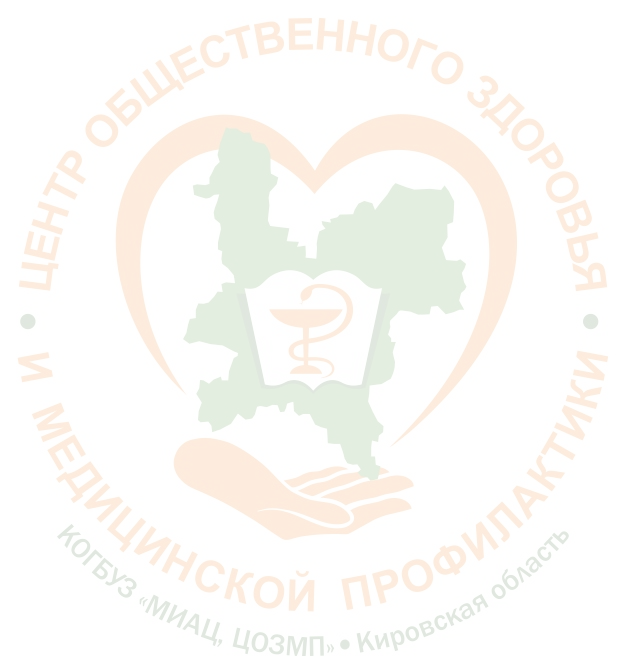 Краткоепрофилактическое консультирование
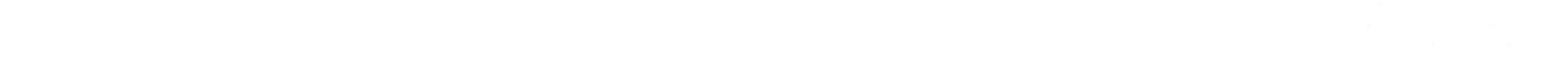 Краткое консультирование в рамках ПМО и Д проводят:
Фельдшер ФАП, ФП
Врач-терапевт отделения/ кабинета медицинской профилактики
Врач-терапевт Центра здоровья
Установить  контакт с пациентом. 
Убедительно разъяснить пациенту связь того или иного фактора риска (и особенно их сочетания) с возможностью развития заболеваний (с учетом наследственности), а также с имеющимися ХНИЗ: с развитием сердечно-сосудистых заболеваний и их осложнений, развитием ЗНО, болезней органов дыхания, сахарного диабета. 
Оценить сердечно-сосудистый риск и, используя Шкалу SCORE, наглядно показать пациенту степень его сердечно-сосудистого риска, а также возможности его снижения при достижении контроля каждого фактора риска; 
Кратко объяснить влияние каждого имеющегося у пациента поведенческого фактора риска на возможность развития заболеваний (с учетом наследственности), или на имеющиеся уже заболевания и увеличения риска развития осложнений. Положительные эффекты при коррекции фактора риска.
Выяснить мотивацию пациента к коррекции каждого имеющегося фактора риска. 
Дать рекомендации согласно степени готовности пациента к изменениям (памятки, рекомендовать мотивационное консультирование, разработку плана коррекции фактора риска в кабинете/отделении медицинской профилактики, кабинете отказа от курения, Центре здоровья).
Центр общественного здоровья и медицинской профилактики КОГБУЗ «МИАЦ, ЦОЗМП»
ОТЯГОЩЕННАЯ НАСЛЕДСТВЕННОСТЬ
Гипертоническаяболезнь
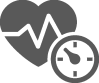 Инфаркт, инсульт 
(до 65 лет —у материили сестер,
до 55 лет —у отца или братьев)
Цереброваскулярные болезни
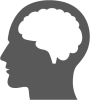 Злокачественные новообразования
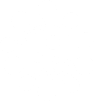 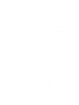 Сахарный диабет
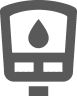 Болезниорганов дыхания
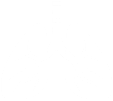 Хроническиезаболевания почек
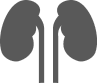 Сахарный диабет
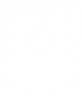 Онкологическиезаболевания
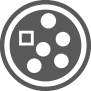 ЗАБОЛЕВАНИЯ
ИБС (стенокардия, инфаркт)
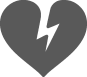 Нерациональное питание
Ожирение
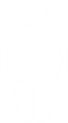 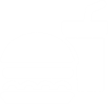 Хронический бронхит, эмфизема,бронхиальная астма
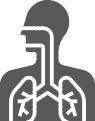 Низкая физическая активность
Курение
Гипер-гликемия
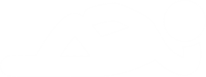 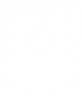 Туберкулез
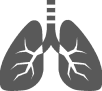 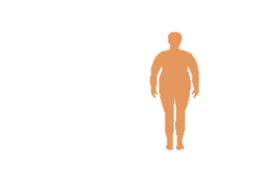 Избыточная масса тела
Гипер-холестеринемия
Избыточное потребление алкоголя
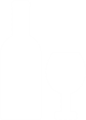 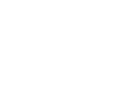 Заболевание желудка (гастрит, язвенная болезнь)
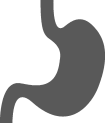 ФАКТОРЫ  РИСКА
ЦЕНТР ОБЩЕСТВЕННОГО ЗДОРОВЬЯ И МЕДИЦИНСКОЙ ПРОФИЛАКТИКИ КОГБУЗ «МИАЦ, ЦОЗМП», Кировская область
сахарныйдиабет.
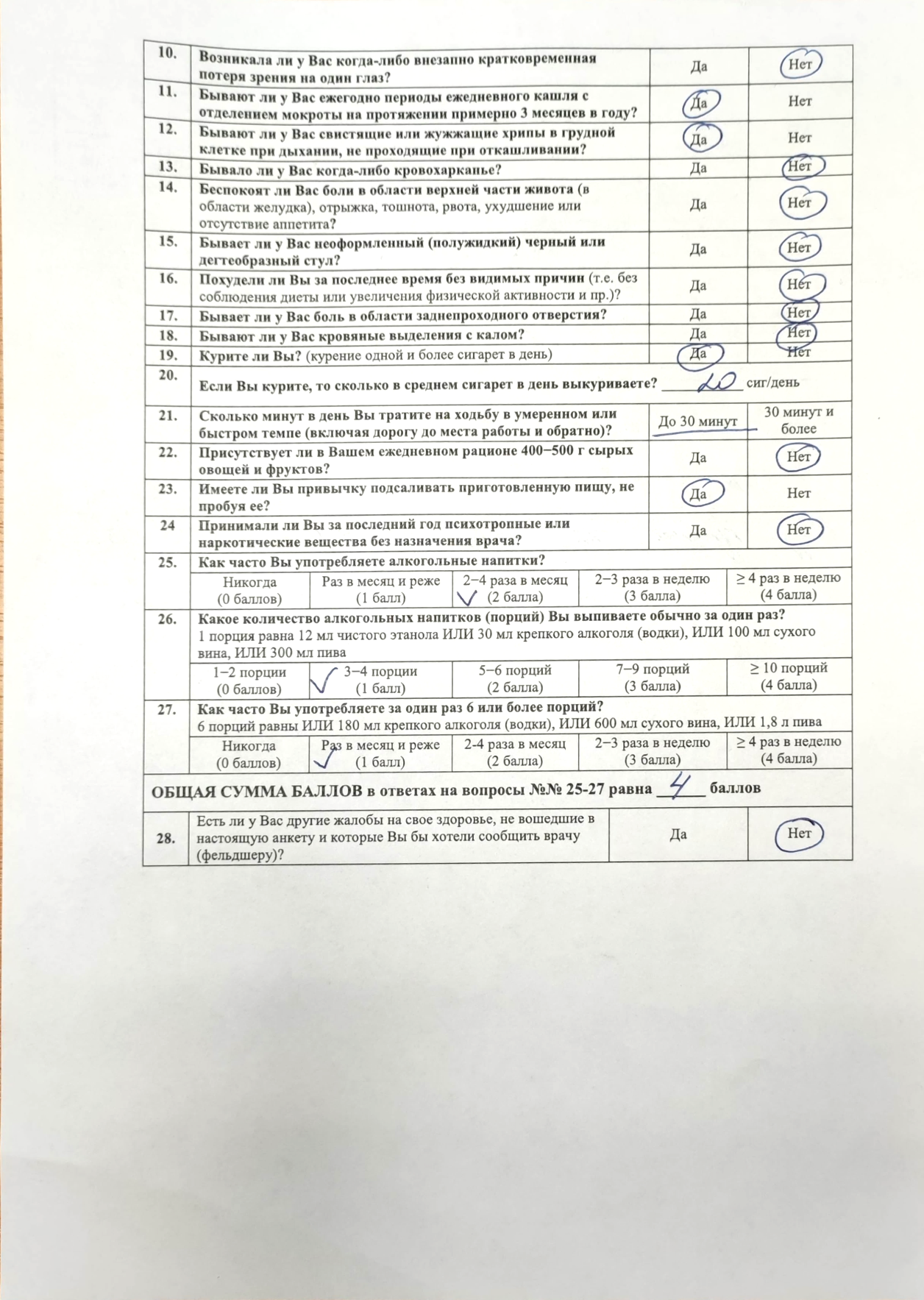 Пациент В. 1973 г.р. (50 лет), мужчина
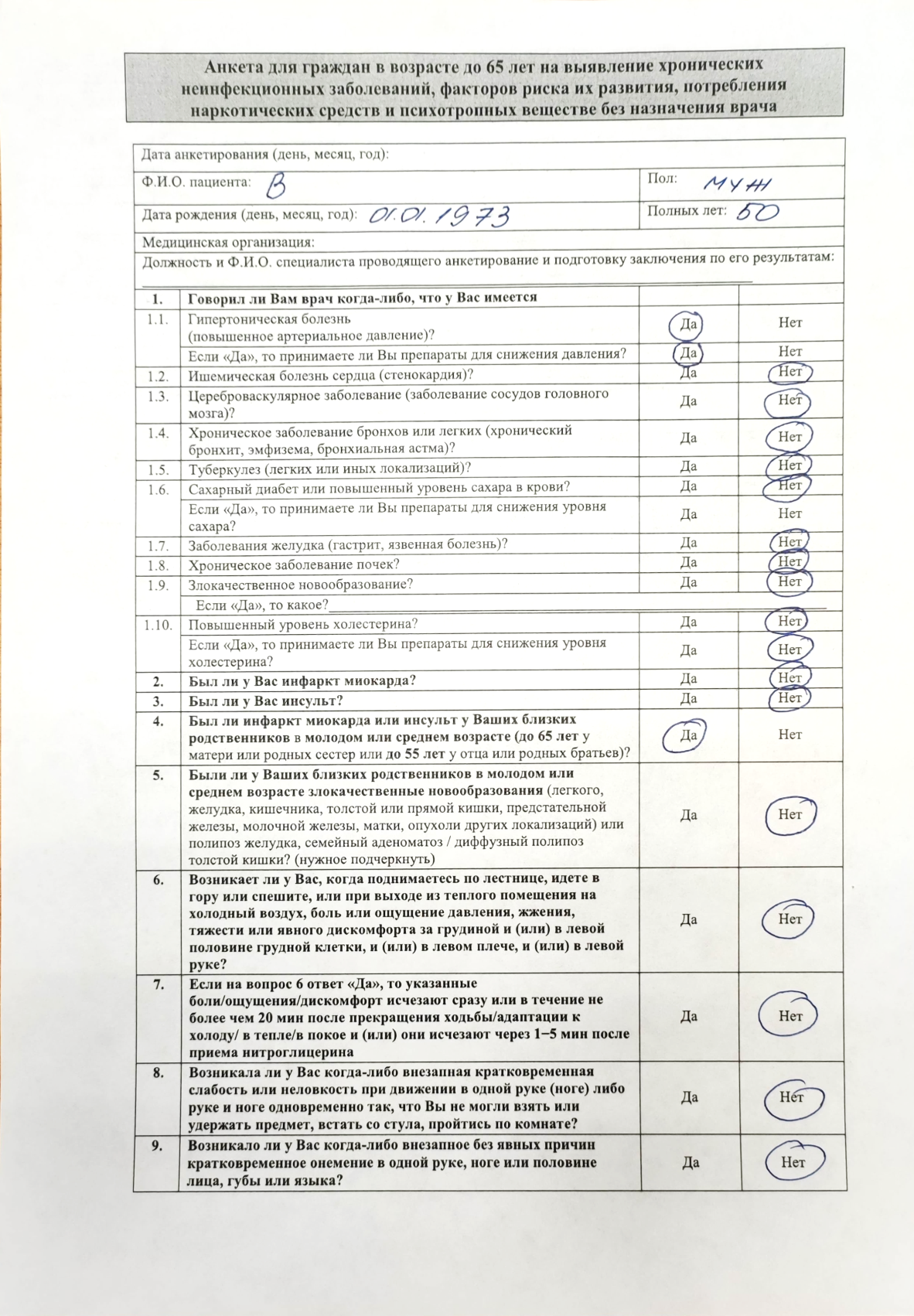 Факторы риска:
отягощенная наследственность – инфаркт миокарда

курение
низкая физическая активность
нерациональное питание
риск пагубного потребления алкоголя
Холестерин – 6,3 ммоль/л
Сахар крови – 6,0 ммоль/л
Рост – 175 см, Вес – 96 кг, ИМТ – 31,4
Хронические заболевания – Гипертоническая болезнь
АД – 150/90
ЦЕНТР ОБЩЕСТВЕННОГО ЗДОРОВЬЯ И МЕДИЦИНСКОЙ ПРОФИЛАКТИКИ КОГБУЗ «МИАЦ, ЦОЗМП», Кировская область
ОТЯГОЩЕННАЯ НАСЛЕДСТВЕННОСТЬ
Гипертоническаяболезнь
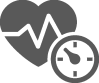 Инфаркт, инсульт 
(до 65 лет —у материили сестер,
до 55 лет —у отца или братьев)
Цереброваскулярные болезни
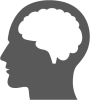 Злокачественные новообразования
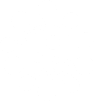 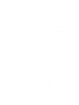 Сахарный диабет
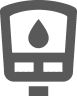 Болезниорганов дыхания
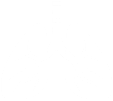 Хроническиезаболевания почек
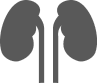 Сахарный диабет
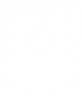 Онкологическиезаболевания
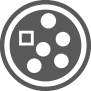 ЗАБОЛЕВАНИЯ
ИБС (стенокардия, инфаркт)
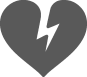 Нерациональное питание
Ожирение
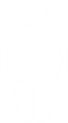 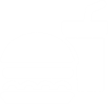 Хронический бронхит, эмфизема,бронхиальная астма
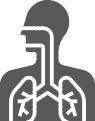 Низкая физическая активность
Курение
Гипер-гликемия
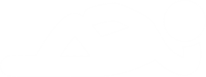 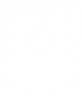 Туберкулез
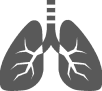 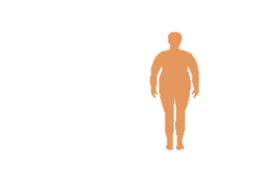 Избыточная масса тела
Гипер-холестеринемия
Избыточное потребление алкоголя
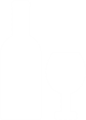 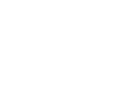 Заболевание желудка (гастрит, язвенная болезнь)
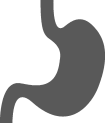 ФАКТОРЫ  РИСКА
ЦЕНТР ОБЩЕСТВЕННОГО ЗДОРОВЬЯ И МЕДИЦИНСКОЙ ПРОФИЛАКТИКИ КОГБУЗ «МИАЦ, ЦОЗМП», Кировская область
Оценить сердечно-сосудистый риск и, используя Шкалу SCORE, наглядно показать пациенту степень его сердечно-сосудистого риска, а также возможности его снижения при достижении контроля каждого фактора риска.
Объяснить, что абсолютный риск всех случаев сердечно-сосудистых заболеваний (со смертельным и несмертельным исходом) будет выше, чем абсолютный риск фатальных СС событий:

для мужчин примерно в три раза выше (например, СС риск смерти от ССЗ по шкале SCORE, равный 5% будет соответствовать риску всех ССЗ в 15%), 

для женщин - выше в четыре раза, 

для пожилых - выше в три раза (т.к. вероятность, что у пожилых людей первое событие может быть фатальным существенно выше).
ЦЕНТР ОБЩЕСТВЕННОГО ЗДОРОВЬЯ И МЕДИЦИНСКОЙ ПРОФИЛАКТИКИ КОГБУЗ «МИАЦ, ЦОЗМП», Кировская область
Абсолютныйсуммарный сердечно-сосудистый рискдля лиц 40 лет и старше
Относительныйсуммарный сердечно-сосудистый рискдля лиц моложе 40 лет
Женщины
Мужчины
Курящие
Некурящие
Возраст,лет
Курящие
Курящие
Некурящие
Некурящие
Систолическое АД,мм рт. ст.
Общий холестерин, ммоль/л
Систолическое АД, мм рт. ст.
Холестерин, ммоль/л
Холестерин, ммоль/л
ЦЕНТР ОБЩЕСТВЕННОГО ЗДОРОВЬЯ И МЕДИЦИНСКОЙ ПРОФИЛАКТИКИ КОГБУЗ «МИАЦ, ЦОЗМП», Кировская область
Краткое консультирование по отказу от курения «5 С»
1. Спросить: определение степени никотиновой зависимости
2. Советовать: как лучше бросить курить и почему это важно для конкретного пациента
3. Сверить: готовность отказаться от курения с помощью линейки, предложив оценить свою готовность от 0 до 10
4. Содействовать: предложить помощь по отказу от курения в зависимости от мотивации
5. Составить расписание: назначить дату следующего приема.Для курящих с низкой готовностью к отказу дата остается открытой
Центр общественного здоровья и медицинской профилактики КОГБУЗ «МИАЦ, ЦОЗМП»
[Speaker Notes: Потребление табака – один из ведущих предотвратимых ФР НИЗ, обусловливающих 87% смертности населения в России [172]. Курение – вторая, после повышенного систолического АД (САД), причина преждевременной смертности и инвалидности во всем мире [173]. Согласно отчета ВОЗ о глобальной табачной эпидемии, около 7 миллионов смертей ежегодно происходит от болезней, связанных с потреблением табака [174]. Ожидаемая продолжительность жизни курильщиков на 20 лет меньше, чем у некурящих
Курение вносит существенный вклад в развитие и прогрессирование ССЗ, включая ИБС, ишемический инсульт (ИИ) и ЗПА [177]. У курящих пациентов риск развития острого ИМ и цереброваскулярных заболеваний выше более чем в 2 раза, риск ХСН – в 5 раз, риск 44 смерти от этих болезней – в 2-4 раза. Риск развития и смерти от ССЗ повышается с увеличением интенсивности курения и существенно снижается при отказе от курения в возрасте до 45 лет [178]. У курильщиков моложе 50 лет риск ССЗ в 5 раз выше, чем у некурящих [32]. Женщины более чувствительны к воздействию табачного дыма [33]. Риск преждевременной смерти от ИБС среди курящих мужчин в возрасте 40-59 лет и женщин в возрасте 30-69 лет в 3 раза выше по сравнению с некурящими [179].
Нет «безопасных» доз потребления табака. Результаты крупного метаанализа показали, что при курении даже одной сигареты в день риск развития ИБС повышается у мужчин на 48%, у женщин – на 57%, а риск развития мозгового инсульта (МИ) – на 25% и на 31%, соответственно [186]. Курение меньшего количества сигарет в день, но в течение более продолжительного времени более опасно, чем более интенсивное курение за более короткий период времени [187].
Опасно не только активное, но и пассивное курение. Некоторые компоненты вторичного и третичного табачного дыма оказывают выраженное токсическое воздействие: даже небольшой, 30-минутный период пассивного вдыхания табачного дыма оказывает пагубное влияние на функцию эндотелия и повышает риск острых коронарных событий и госпитализаций [188]. Показана связь между пассивным курением и риском МИ: увеличение риска на 20-30% с вероятной доза-эффект зависимостью [189]. Курение опасно в любой форме, включая потребление бездымного табака [34] и новых форм потребления никотина и табака, коими являются ЭС, вейпы и продукты нагревания табака, в том числе с точки зрения риска развития ССЗ 
Отказ от курения – самый затратно-эффективный подход в профилактике и лечении кардиоваскулярных заболеваний. Отказ от курения обеспечивает снижение риска ИБС, острых и повторных ИМ, МИ, других НИЗ. Эта мера приводит к существенному увеличению продолжительности жизни пациентов [192-195]. Прекращение курения уже на первом году после отказа способствует снижению риска смерти от ССЗ на 50%, в то время как пожизненный прием гипотензивных или гиполипидемических препаратов – только на 25- 35% и 25-42%, соответственно [195]. Прекращение курения после перенесенного ИМ – самая эффективная профилактическая мера для благоприятного прогноза заболевания: выживаемость на 64% выше, чем у продолжавших курить (95% доверительный интервал (ДИ) 0,58-0,71) [196]. Риск смерти от ИМ начинает быстро сокращаться после отказа от курения: риск повторного инфаркта снижается уже в течение первых 6 месяцев [197]. Прекращение курения в течение трех недель после тромболитической терапии, ЧКВ или АКШ приравнивает риск повторного инфаркта к риску никогда не куривших [198].]
Степень никотиновой зависимости
0–1 балла — низкая зависимость
2–4 балла — средняя зависимость
5–6 баллов— высокая зависимость
Центр общественного здоровья и медицинской профилактики КОГБУЗ «МИАЦ, ЦОЗМП»
[Speaker Notes: Потребление табака – один из ведущих предотвратимых ФР НИЗ, обусловливающих 87% смертности населения в России [172]. Курение – вторая, после повышенного систолического АД (САД), причина преждевременной смертности и инвалидности во всем мире [173]. Согласно отчета ВОЗ о глобальной табачной эпидемии, около 7 миллионов смертей ежегодно происходит от болезней, связанных с потреблением табака [174]. Ожидаемая продолжительность жизни курильщиков на 20 лет меньше, чем у некурящих
Курение вносит существенный вклад в развитие и прогрессирование ССЗ, включая ИБС, ишемический инсульт (ИИ) и ЗПА [177]. У курящих пациентов риск развития острого ИМ и цереброваскулярных заболеваний выше более чем в 2 раза, риск ХСН – в 5 раз, риск 44 смерти от этих болезней – в 2-4 раза. Риск развития и смерти от ССЗ повышается с увеличением интенсивности курения и существенно снижается при отказе от курения в возрасте до 45 лет [178]. У курильщиков моложе 50 лет риск ССЗ в 5 раз выше, чем у некурящих [32]. Женщины более чувствительны к воздействию табачного дыма [33]. Риск преждевременной смерти от ИБС среди курящих мужчин в возрасте 40-59 лет и женщин в возрасте 30-69 лет в 3 раза выше по сравнению с некурящими [179].
Нет «безопасных» доз потребления табака. Результаты крупного метаанализа показали, что при курении даже одной сигареты в день риск развития ИБС повышается у мужчин на 48%, у женщин – на 57%, а риск развития мозгового инсульта (МИ) – на 25% и на 31%, соответственно [186]. Курение меньшего количества сигарет в день, но в течение более продолжительного времени более опасно, чем более интенсивное курение за более короткий период времени [187].
Опасно не только активное, но и пассивное курение. Некоторые компоненты вторичного и третичного табачного дыма оказывают выраженное токсическое воздействие: даже небольшой, 30-минутный период пассивного вдыхания табачного дыма оказывает пагубное влияние на функцию эндотелия и повышает риск острых коронарных событий и госпитализаций [188]. Показана связь между пассивным курением и риском МИ: увеличение риска на 20-30% с вероятной доза-эффект зависимостью [189]. Курение опасно в любой форме, включая потребление бездымного табака [34] и новых форм потребления никотина и табака, коими являются ЭС, вейпы и продукты нагревания табака, в том числе с точки зрения риска развития ССЗ 
Отказ от курения – самый затратно-эффективный подход в профилактике и лечении кардиоваскулярных заболеваний. Отказ от курения обеспечивает снижение риска ИБС, острых и повторных ИМ, МИ, других НИЗ. Эта мера приводит к существенному увеличению продолжительности жизни пациентов [192-195]. Прекращение курения уже на первом году после отказа способствует снижению риска смерти от ССЗ на 50%, в то время как пожизненный прием гипотензивных или гиполипидемических препаратов – только на 25- 35% и 25-42%, соответственно [195]. Прекращение курения после перенесенного ИМ – самая эффективная профилактическая мера для благоприятного прогноза заболевания: выживаемость на 64% выше, чем у продолжавших курить (95% доверительный интервал (ДИ) 0,58-0,71) [196]. Риск смерти от ИМ начинает быстро сокращаться после отказа от курения: риск повторного инфаркта снижается уже в течение первых 6 месяцев [197]. Прекращение курения в течение трех недель после тромболитической терапии, ЧКВ или АКШ приравнивает риск повторного инфаркта к риску никогда не куривших [198].]
2. Советовать: как лучше бросить курить и почему это важно для конкретного пациента
Курение вносит существенный вклад в развитие и прогрессирование сердечно-сосудистых заболеваний, включая ИБС, ишемический инсульт  и заболевания периферических артерий. 
У курящих пациентов риск развития острого инфаркта миокарда и цереброваскулярных заболеваний выше более чем в 2 раза, риск хронической сердечной недостаточности – в 5 раз.
Нет «безопасных» доз потребления табака. При курении даже одной сигареты в деньриск развития ИБС повышается у мужчин на 48%, у женщин – на 57%,а риск развития мозгового инсульта  – на 25% и на 31%, соответственно. 
Курение меньшего количества сигарет в день, но в течение более продолжительного времени более опасно, чем более интенсивное курение за более короткий период времени.
Опасно не только активное, но и пассивное курение. При  пассивном курении риск микроинсульта увеличивается на 20-30% с доза зависимым эффектом.
Прекращение курения уже на первом году после отказа способствует снижению риска смерти от ССЗ на 50%.
Прекращение курения после перенесенного ИМ – самая эффективная профилактическая мера для благоприятного прогноза заболевания: выживаемость у лиц, прекративших курение больше на 64%,чем у тех, кто продолжает курить.
Многочисленными исследованиями доказана связь курения и онкологических заболеваний.Доказана связь курения со злокачественными новообразованиями полости рта, рака легкого,мочевого пузыря, почек, поджелудочной железы, желудка, шейки матки, острой миелоидной лейкемии.
3. Сверить: готовность отказаться от курения с помощью линейки, предложив оценить свою готовность от 0 до 10
Разработка программыотказа от курения в кабинете отказа от курения,КМП/ОМП, ЦЗ,врачом-наркологом
Листовка, буклет,предложение обратитьсяв КМП/ОМП, ЦЗ
Мотивационноеконсультированиев КМП/ОМП, ЦЗ
Совершенно не готов
Абсолютно готов
ЦЕНТР ОБЩЕСТВЕННОГО ЗДОРОВЬЯ И МЕДИЦИНСКОЙ ПРОФИЛАКТИКИ КОГБУЗ «МИАЦ, ЦОЗМП», Кировская область
[Speaker Notes: Потребление табака – один из ведущих предотвратимых ФР НИЗ, обусловливающих 87% смертности населения в России [172]. Курение – вторая, после повышенного систолического АД (САД), причина преждевременной смертности и инвалидности во всем мире [173]. Согласно отчета ВОЗ о глобальной табачной эпидемии, около 7 миллионов смертей ежегодно происходит от болезней, связанных с потреблением табака [174]. Ожидаемая продолжительность жизни курильщиков на 20 лет меньше, чем у некурящих
Курение вносит существенный вклад в развитие и прогрессирование ССЗ, включая ИБС, ишемический инсульт (ИИ) и ЗПА [177]. У курящих пациентов риск развития острого ИМ и цереброваскулярных заболеваний выше более чем в 2 раза, риск ХСН – в 5 раз, риск 44 смерти от этих болезней – в 2-4 раза. Риск развития и смерти от ССЗ повышается с увеличением интенсивности курения и существенно снижается при отказе от курения в возрасте до 45 лет [178]. У курильщиков моложе 50 лет риск ССЗ в 5 раз выше, чем у некурящих [32]. Женщины более чувствительны к воздействию табачного дыма [33]. Риск преждевременной смерти от ИБС среди курящих мужчин в возрасте 40-59 лет и женщин в возрасте 30-69 лет в 3 раза выше по сравнению с некурящими [179].
Нет «безопасных» доз потребления табака. Результаты крупного метаанализа показали, что при курении даже одной сигареты в день риск развития ИБС повышается у мужчин на 48%, у женщин – на 57%, а риск развития мозгового инсульта (МИ) – на 25% и на 31%, соответственно [186]. Курение меньшего количества сигарет в день, но в течение более продолжительного времени более опасно, чем более интенсивное курение за более короткий период времени [187].
Опасно не только активное, но и пассивное курение. Некоторые компоненты вторичного и третичного табачного дыма оказывают выраженное токсическое воздействие: даже небольшой, 30-минутный период пассивного вдыхания табачного дыма оказывает пагубное влияние на функцию эндотелия и повышает риск острых коронарных событий и госпитализаций [188]. Показана связь между пассивным курением и риском МИ: увеличение риска на 20-30% с вероятной доза-эффект зависимостью [189]. Курение опасно в любой форме, включая потребление бездымного табака [34] и новых форм потребления никотина и табака, коими являются ЭС, вейпы и продукты нагревания табака, в том числе с точки зрения риска развития ССЗ 
Отказ от курения – самый затратно-эффективный подход в профилактике и лечении кардиоваскулярных заболеваний. Отказ от курения обеспечивает снижение риска ИБС, острых и повторных ИМ, МИ, других НИЗ. Эта мера приводит к существенному увеличению продолжительности жизни пациентов [192-195]. Прекращение курения уже на первом году после отказа способствует снижению риска смерти от ССЗ на 50%, в то время как пожизненный прием гипотензивных или гиполипидемических препаратов – только на 25- 35% и 25-42%, соответственно [195]. Прекращение курения после перенесенного ИМ – самая эффективная профилактическая мера для благоприятного прогноза заболевания: выживаемость на 64% выше, чем у продолжавших курить (95% доверительный интервал (ДИ) 0,58-0,71) [196]. Риск смерти от ИМ начинает быстро сокращаться после отказа от курения: риск повторного инфаркта снижается уже в течение первых 6 месяцев [197]. Прекращение курения в течение трех недель после тромболитической терапии, ЧКВ или АКШ приравнивает риск повторного инфаркта к риску никогда не куривших [198].]
Ишемическая болезнь сердца (стенокардия, инфаркт)
Церебро-васкулярные болезни
Гипертоническаяболезнь
Хроническийбронхит,эмфизема,бронхиальнаяастма
Хроническое заболеваниепочек
Курение
Сахарныйдиабет
Заболевания желудка (гастрит,язвенная болезнь)
Онкологические заболевания
Совершенно не готов
Абсолютно готов
ЦЕНТР ОБЩЕСТВЕННОГО ЗДОРОВЬЯ И МЕДИЦИНСКОЙ ПРОФИЛАКТИКИ КОГБУЗ «МИАЦ, ЦОЗМП», Кировская область
Не рекомендуется употреблять алкогольные напитки для профилактики ССЗ. 
Безопасных доз алкоголя не существует. Употребляющим алкоголь людям, рекомендуется снизить его потребление. 
Согласно результатам эпидемиологических исследований, более высокое потребление алкоголя почти линейно связано с повышением риска микроинсульта, ИБС, сердечной недостаточности. 
Более того, исследования не подтверждают возможную протективную роль умеренных доз алкоголя в отношении атеросклеротических сердечно-сосудистых заболеваний по сравнению с полным отказом от алкоголя, подтверждая, что самый низкий риск сердечно-сосудистых исходов наблюдается у лиц, не употребляющих алкоголь, и что любое его количество алкоголя способствует повышению АД и ИМТ.
Злоупотребление алкоголем ассоциируется с более высокой заболеваемостью раком и со смертностью вследствие онкологических заболеваний. Употребление алкоголя больше всего коррелирует с: раком слизистой рта и ротоглотки, далее следуют рак гортани, рак пищевода, рак печени, рак желудка, рак толстой кишки, мочевого пузыря, рак молочной железы, бронхиального дерева, предстательной железы, яичников, кожи 
Риск рака толстого кишечника и прямой кишки увеличивается на 15% на каждые 12,5 единиц алкоголя, употребленного за неделю
ЦЕНТР ОБЩЕСТВЕННОГО ЗДОРОВЬЯ И МЕДИЦИНСКОЙ ПРОФИЛАКТИКИ КОГБУЗ «МИАЦ, ЦОЗМП», Кировская область
[Speaker Notes: Не рекомендуется употреблять алкогольные напитки для профилактики ССЗ. Безопасных доз алкоголя не существует. Употребляющим алкоголь людям, рекомендуется снизить его потребление. Потребление спиртных напитков не должно превышать 100 г в пересчете на этиловый спирт в неделю. Этот уровень одинаков для мужчин и для женщин. Употребление алкоголя в дозах, превышающих этот уровень, сопровождается сокращением продолжительности жизни. Пересчет этилового спирта в количество порций алкогольных напитков зависит от их вида и размера порции. Стандартные порции в разных странах отличаются, но как правило, в одной порции содержится от 8 до 14 г этилового спирта (12 г (18 мл) этанола приблизительно соответствует 330 мл пива (содержащего ≈5% этанола) или 150 мл вина (≈12% этанола), или 45 мл крепких напитков (≈40% этанола)). Согласно результатам эпидемиологических исследований, более высокое потребление алкоголя почти линейно связано с повышением риска всех подтипов МИ, ИБС, сердечной недостаточности (СН) и нескольких менее распространенных подтипов ССЗ, и почти логарифмически связано с более низким риском развития ИМ [256]. Более того, исследования с менделевской рандомизацией не подтверждают возможную протективную роль умеренных доз алкоголя в отношении АССЗ по сравнению с полным отказом от алкоголя, подтверждая, что самый низкий риск СС исходов наблюдается у лиц, не употребляющих алкоголь, и что любое его количество алкоголя способствует повышению АД и ИМТ [257, 258]. Эти данные ставят под сомнение концепцию об обязательном снижении риска ССЗ на фоне умеренного потребления алкогольных напитков.]
Эндокринная система
Дыхательнаясистема
Нервнаясистема
Сердечно-сосудистаясистема
Печень
Псевдосиндром Кушинга
Остеопороза
Сахарный диабет
У мужчин:
Импотенция
Гинекомастия 
У женщин:
Нарушения менстру-ального цикла
Аспирационная пневмония
Синдром обструктив-ного апноэ сна
Острый респираторный дистресс-синдром
Жировая инфильтрация
Алкогольный гепатит
Циррозпечени
Снижение внимания, памяти
Полиневропатия
Судорожные припадки
Артериальная гипертензия
Инсульт
Дилатационная кардиомиопатия
Аритмия
Желудочно-кишечный тракт
Лейкоплакия слизистых,в 3-16% рак
Гастрит и дуоденит
Панкреатит
Опорно-двигательныйаппарат
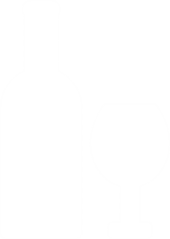 Избыточноепотребление алкоголя
Остеопороз 
Остеомаляция
Переломы 
Бессосудистыйнекроз
Токсическая миопатия
Кроветворная система
Тромбоцитопения
НОВООБРАЗОВАНИЯ
Кожа
Псориаз и дискоиднаяэкзема
Телеангиэктазии
Юношеские угри 
Неглубокие инфекци-онные поражения
Поздняя порфирия кожи
Базальноклеточные карциномы
Кожные стигмы
Моче-выделительная система
молочной железы 
карциноманосоглотки,
бронхиального дерева 
предстательной железы, 
яичников 
кожи
слизистой ртаи ротоглотки
гортани
пищевода
печени
желудка 
толстой кишки
мочевого пузыря
Учащение мочеиспускания
Недержание мочи
Острая почечная недостаточность
Аритмия
ЦЕНТР ОБЩЕСТВЕННОГО ЗДОРОВЬЯ И МЕДИЦИНСКОЙ ПРОФИЛАКТИКИ КОГБУЗ «МИАЦ, ЦОЗМП», Кировская область
[Speaker Notes: Почти 50% избыточных случаев смерти вследствие злоупотребления алкоголем происходят из-за болезни, протекающей с расстройством кровообращения, а не болезни печени. 
Дыхательная система аспирационная пневмония, синдром обструктивного апноэ сна, снижение защитных свойств легких против инфекции, острый респираторный дистресс-синдром]
Потребление спиртных напитков не должно превышать 100 г в пересчете на этиловый спирт в неделю. Этот уровень одинаков для мужчин и для женщин. Употребление алкоголя в дозах, превышающих этот уровень, сопровождается сокращением продолжительности жизни. Пересчет этилового спирта в количество порций алкогольных напитков зависит от их вида и размера порции.
Как правило, в одной порции содержится 12 г (18 мл) этанола,приблизительно соответствует:
330 мл пива (содержащего ≈5% этанола) 
или 150 мл вина (≈12% этанола), 
или 45 мл крепких напитков (≈40% этанола)).  
В неделю не более 8 доз, не более 2 доз в день.
Отдельным фактором риска можно выделить «большое разовое употребление алкоголя». При большом разовом употреблении алкоголя (употребление мужчинами пяти, женщинами — четырех стандартных порций алкоголя в течение 2–3 часов)резко возрастает риск гипертонического криза, аритмий, инфаркта, инсульта.
ЦЕНТР ОБЩЕСТВЕННОГО ЗДОРОВЬЯ И МЕДИЦИНСКОЙ ПРОФИЛАКТИКИ КОГБУЗ «МИАЦ, ЦОЗМП», Кировская область
[Speaker Notes: Не рекомендуется употреблять алкогольные напитки для профилактики ССЗ. Безопасных доз алкоголя не существует. Употребляющим алкоголь людям, рекомендуется снизить его потребление. Потребление спиртных напитков не должно превышать 100 г в пересчете на этиловый спирт в неделю. Этот уровень одинаков для мужчин и для женщин. Употребление алкоголя в дозах, превышающих этот уровень, сопровождается сокращением продолжительности жизни. Пересчет этилового спирта в количество порций алкогольных напитков зависит от их вида и размера порции. Стандартные порции в разных странах отличаются, но как правило, в одной порции содержится от 8 до 14 г этилового спирта (12 г (18 мл) этанола приблизительно соответствует 330 мл пива (содержащего ≈5% этанола) или 150 мл вина (≈12% этанола), или 45 мл крепких напитков (≈40% этанола)). Согласно результатам эпидемиологических исследований, более высокое потребление алкоголя почти линейно связано с повышением риска всех подтипов МИ, ИБС, сердечной недостаточности (СН) и нескольких менее распространенных подтипов ССЗ, и почти логарифмически связано с более низким риском развития ИМ [256]. Более того, исследования с менделевской рандомизацией не подтверждают возможную протективную роль умеренных доз алкоголя в отношении АССЗ по сравнению с полным отказом от алкоголя, подтверждая, что самый низкий риск СС исходов наблюдается у лиц, не употребляющих алкоголь, и что любое его количество алкоголя способствует повышению АД и ИМТ [257, 258]. Эти данные ставят под сомнение концепцию об обязательном снижении риска ССЗ на фоне умеренного потребления алкогольных напитков.]
АЛКОГОЛЬНЫЕ ДОЗЫ
Количество выпитого (мл)
Крепостьалкоголя
ЦЕНТР ОБЩЕСТВЕННОГО ЗДОРОВЬЯ И МЕДИЦИНСКОЙ ПРОФИЛАКТИКИ КОГБУЗ «МИАЦ, ЦОЗМП», Кировская область
[Speaker Notes: С помощью схемыпациенту легче определить дозы употребленных алкогольных напитков.
Лучше выдать пациенту на руки.]
ЦЕНТР ОБЩЕСТВЕННОГО ЗДОРОВЬЯ И МЕДИЦИНСКОЙ ПРОФИЛАКТИКИ КОГБУЗ «МИАЦ, ЦОЗМП», Кировская область
НЕДОСТАТОЧНАЯФИЗИЧЕСКАЯ АКТИВНОСТЬ
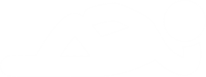 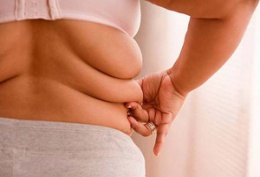 Эндокринная система
Онкологические заболевания
Сахарный диабетна 27%
Ожирение
Рак молочной железыи толстой кишки на 21–25%
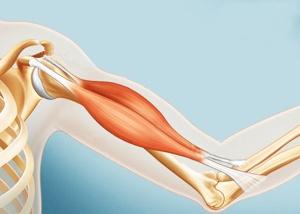 Сердечно-сосудистаясистема
Опорно-двигательныйаппарат
Артериальная гипертензияна 35-53%
ИБС на 30%
Инсульт
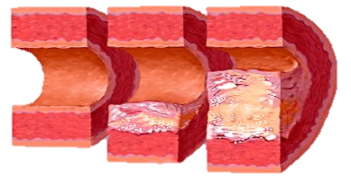 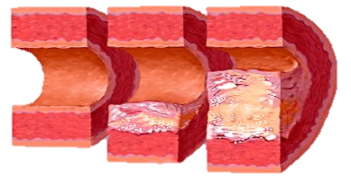 Остеопороз
Риск падений
Фактор риска развития ХНИЗ
и их осложнений
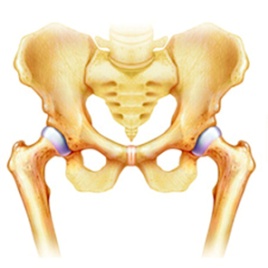 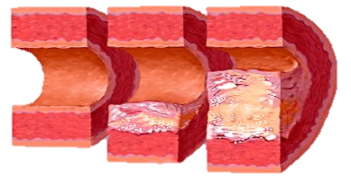 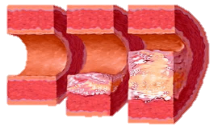 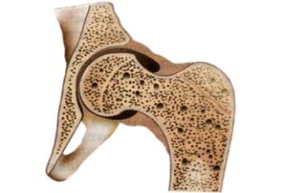 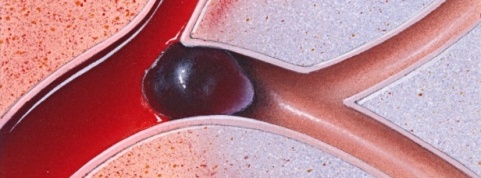 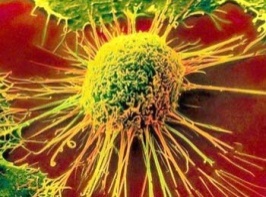 Выше на 20–30%риск смертиот всех причин
по сравнению с теми,кто занимается умеренной ФА(30 мин. в большинстве дней в неделю)
ЦЕНТР ОБЩЕСТВЕННОГО ЗДОРОВЬЯ И МЕДИЦИНСКОЙ ПРОФИЛАКТИКИ КОГБУЗ «МИАЦ, ЦОЗМП», Кировская область
Существуют убедительные доказательства, что отсутствие физической активности увеличивает риск многих неблагоприятных состояний здоровья, включая серьезные хронические неинфекционные заболевания, такие как ИБС, гипертоническая болезнь, сахарный диабет, онкологические заболевания. 
У лиц с недостаточной физической активностью выше риск развития сердечно-сосудистых заболеваний: артериальной гипертензии – на 35–53%, ИБС на 30%, сахарного диабета – на 27%. Кроме того при недостаточной физической активности увеличивается риск развития онкологических заболеваний. Например, риск рака молочной железы, толстого кишечника увеличивается на 21–25%.
В условиях пандемии COVID-19, пациенты с COVID-19, не имеющие постоянной физической активности, имели больший риск госпитализации, пребывания в отделении интенсивной терапии и смертность, чем пациенты, которые соблюдали рекомендации по физической активности.
ЦЕНТР ОБЩЕСТВЕННОГО ЗДОРОВЬЯ И МЕДИЦИНСКОЙ ПРОФИЛАКТИКИ КОГБУЗ «МИАЦ, ЦОЗМП», Кировская область
[Speaker Notes: Существуют убедительные доказательства, что отсутствие ФА увеличивает риск многих неблагоприятных состояний здоровья, включая серьезные НИЗ, такие как ИБС, С
В условиях пандемии COVID-19, пациенты с COVID-19, не имеющие постоянной ФА, имели больший риск госпитализации, пребывания в отделении интенсивной терапии и смертность, чем пациенты, которые соблюдали рекомендации по ФА [382, 382]. У здоровых лиц, регулярно занимающихся ФА, общая и сердечно-сосудистая смертность ниже на 20-30%, причем наблюдается доза-зависимый эффект [384]. Зависимость между частотой, скоростью, длительностью бега и смертностью имеет Uобразный характер: при легких и средних нагрузках смертность ниже, чем при сидячем образе жизни, при высоких нагрузках она уже существенно не различается [385]. Показано, что даже одна тренировка в неделю или активное проведение досуга может снизить смертность у пациентов ИБСД 2 типа, рак груди и толстой кишки, а также сокращает продолжительность жизни]
РЕГУЛЯРНАЯФИЗИЧЕСКАЯ АКТИВНОСТЬ
Сердечно-сосудистаясистема
Опорно-двигательный аппарат
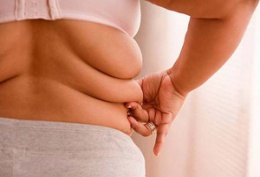 ССЗ (≈ на 40%)
инсультом (на 27%)
СД типа 2 (на 58%)
Снижение уровня общего ХС, ХС ЛПНП, ТГ, повышение ХС ЛПВП
снижает заболеваемость
снижает риск падений (на 30%)
Эндокриннаясистема
Онкологические заболевания
раком прямой кишки (60% и более) 
раком легких (на 20–24%)
снижает возврат рака молочной железы (≈ на 50%)
СД типа 2 (на 58%)
Предупреждает развитие ожирения
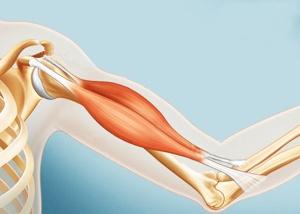 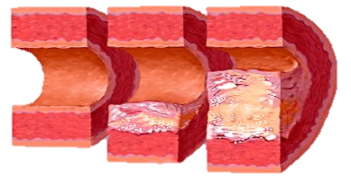 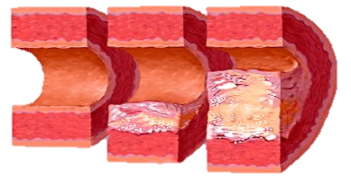 снижают сердечно-сосудистую смертность (на 30%),
смертность от всех причин (на 20%),
потребность в госпитализации (на 60%)
риск повторного ИМ (на 17% за год)
Регулярные аэробные физические тренировкив программах кардиологической реабилитации
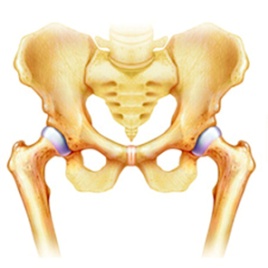 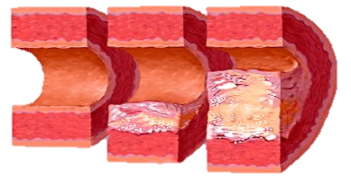 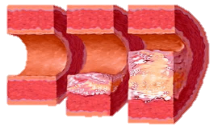 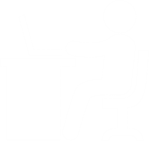 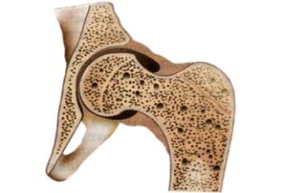 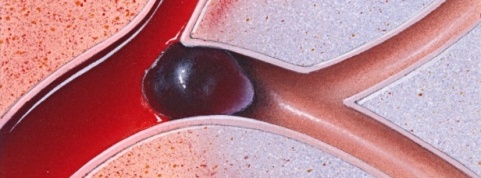 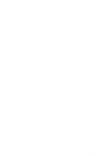 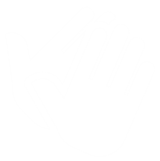 Сокращайтевремя работысидя
Ходите пешком вместо поездокна автомобиле
Выполняйтекакие-либо домашние дела самостоятельно,без использованиябытовых приборов
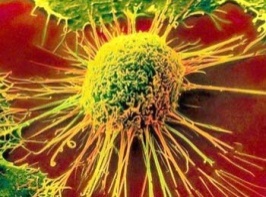 Совершенно не готов
Абсолютно готов
ЦЕНТР ОБЩЕСТВЕННОГО ЗДОРОВЬЯ И МЕДИЦИНСКОЙ ПРОФИЛАКТИКИ КОГБУЗ «МИАЦ, ЦОЗМП», Кировская область
Вместе с тем регулярная физическая активность 150 минут в неделю снижает заболеваемость ССЗ (≈ на 40%), инсультом (на 27%),СД типа 2 (на 58%), болезнью Альцгеймера (≈ на 40%), раком прямой кишки (60% и более), раком легких (на 20–24%), снижает возврат рака молочной железы (≈ на 50%), снижает риск падений (на 30%), предупреждает появление депрессии и ожирения.
Регулярные аэробные физические тренировки в программах кардиологической реабилитации:
снижают сердечно-сосудистую смертность (на 30%),
смертность от всех причин (на 20%),
потребность в госпитализации (на 60%)
риск повторного ИМ (на 17% за год)
Совершенно не готов
Абсолютно готов
ЦЕНТР ОБЩЕСТВЕННОГО ЗДОРОВЬЯ И МЕДИЦИНСКОЙ ПРОФИЛАКТИКИ КОГБУЗ «МИАЦ, ЦОЗМП», Кировская область
[Speaker Notes: Существуют убедительные доказательства, что отсутствие ФА увеличивает риск многих неблагоприятных состояний здоровья, включая серьезные НИЗ, такие как ИБС, С
В условиях пандемии COVID-19, пациенты с COVID-19, не имеющие постоянной ФА, имели больший риск госпитализации, пребывания в отделении интенсивной терапии и смертность, чем пациенты, которые соблюдали рекомендации по ФА [382, 382]. У здоровых лиц, регулярно занимающихся ФА, общая и сердечно-сосудистая смертность ниже на 20-30%, причем наблюдается доза-зависимый эффект [384]. Зависимость между частотой, скоростью, длительностью бега и смертностью имеет Uобразный характер: при легких и средних нагрузках смертность ниже, чем при сидячем образе жизни, при высоких нагрузках она уже существенно не различается [385]. Показано, что даже одна тренировка в неделю или активное проведение досуга может снизить смертность у пациентов ИБСД 2 типа, рак груди и толстой кишки, а также сокращает продолжительность жизни]
НЕДОСТАТОЧНОЕ УПОТРЕБЛЕНИЕ ОВОЩЕЙ И ФРУКТОВ
ИЗБЫТОЧНОЕПОТРЕБЛЕНИЕСОЛИ
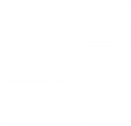 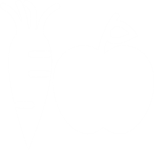 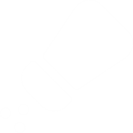 НЕЗДОРОВОЕ ПИТАНИЕ
Снижение САД в среднем:
на 5,8 мм рт. ст.у пациентов с АГ
на 1,9 мм рт. ст.у пациентов с нормальным АД
уменьшениериска инсультана 11%
СОКРАЩЕНИЕ потребления соли
Употребление в день3-5 порцийфруктов и овощей
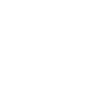 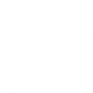 уменьшениериска инсультана 26%
Употребление в деньболее чем 5 порций(по  сравнениюс употреблениемменее 3 порций)
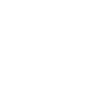 снижение риска атеросклеротическихсердечно-сосудистых осложнений на 20%
СОКРАЩЕНИЕпотребленияпищевой солина 2,5 г/сут.
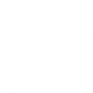 уменьшает уровеньХС ЛНПна 0,2 ммоль/л,
снижает риск ИБС
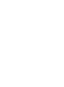 Одна порциязернобобовыхв день
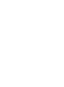 СОЛЬ
не более 5 г/сут., 
оптимально – 3 г/сут.
400 г (5 порций) фруктов и овощей в день(не считая картофеля и других содержащих крахмал клубней)
Для увеличения потребления фруктов и овощей рекомендуется:
сокращать потребление переработанных пищевых продуктов, готовых блюд и полуфабрикатов
не досаливать пищу при ее приготовлении и в процессе еды
всегда включатьв свои блюда овощи
употреблятьна перекусы фрукты и сырые овощи
разнообразить фрукты и овощии употреблять их по сезону
ЦЕНТР ОБЩЕСТВЕННОГО ЗДОРОВЬЯ И МЕДИЦИНСКОЙ ПРОФИЛАКТИКИ КОГБУЗ «МИАЦ, ЦОЗМП», Кировская область
[Speaker Notes: Сокращение потребления натрия может способствовать снижению САД в среднем на 5,8 мм рт. ст. у пациентов с АГ и на 1,9 мм рт.ст. у пациентов с нормальным АД
сокращение потребления пищевой соли на 2,5 г/сут. привело к снижению риска атеросклеротических ССО на 20%
В целом данные свидетельствует о целесообразности снижения потребления пищевой соли для профилактики ИБС и инсульта. Обсуждается возможность замены пищевой соли на пищевую соль с пониженным содержанием натрия (в том числе, содержащую калий и магний) с целью снижения АД, а также с целью снижения сердечно-с
Потребление соли можно сократить, ограничивая соль, соевый соус во время приготовления пищи; не выставляя соль на стол; ограничивая потребление соленых закусочных продуктов; выбирая продукты с более низким содержанием натрия.
Пищевые волокна. Овощи, фрукты, бобовые Метаанализ исследований, проведенных в 8 странах Европы (EPIC-Heartstudy), показал, что дополнительный прием каждой порции фруктов (77 грамм) и овощей (80 грамм) в день снижал риск ИБС на 4% и МИ на 5% [273], в то же время не наблюдалось дальнейшего снижения общей смертности при приеме более 5 порций овощей и фруктов в день [274]. В другом метаанализе установлено уменьшение риска инсульта на 11% при употреблении 3- 5 порций фруктов и овощей в день и на 26% при употреблении более чем 5 порций (по сравнению с употреблением менее 3 порций) [275, 276]. Одна порция зернобобовых в день уменьшает уровень ХС ЛНП (на 0,2 ммоль/л) и снижает риск ИБС [277, 278]. В овощах и фруктах содержатся витамины группы В, С и минералы: магний, калий и кальций, влияющие на обмен веществ и сосудистую стенку, а также станолы и стеролы, которые конкурируют с ХС в процессе всасывания из кишечника. Рекомендуемая суточная норма станолов и стеролов 300 мг, со специализированными пищевыми продуктами – до 2 г. Овощи и фрукты являются основными поставщиками растительных пищевых волокон: до 2 г на 100 г продукта, в ягодах чуть больше – 3-5 г на 100 г продукта, в сухофруктах – 5- 7 г на 100 г продукта. Особенно много пищевых волокон, как растворимых, так и нерастворимых, в бобовых, например, фасоли (10 г на 100 г продукта) [279, 280]. Растворимые пищевые волокна (пектин, камедь) тормозят всасывание и выводят из организма ХС и токсические вещества. А нерастворимая клетчатка (целлюлоза, гемицеллюлоза), содержащаяся в отрубях, снижает постпрандиальную гипергликемия. Пищевые волокна поступают и из зерновых продуктов – хлеба и каш [21, 281, 282]. Каждое увеличение потребления пищевых волокон на 7 г/сут. приводит к снижению риска ИБС на 9% (отношение рисков (ОР) 0,91) [283]. Увеличение потребления пищевых волокон на 10 г в день связано с уменьшением риска МИ на 16% (ОР 0,84) и риска СД 2 типа на 6% (ОР 0,94) [284, 285]. Высокий уровень потребления пищевых волокон может способствовать уменьшению постпрандиальной гипергликемии после приема пищи с высоким содержанием углеводов, а также к снижению уровня ТГ [285]. Потребление калия, например, в составе фруктов и овощей, благоприятно влияет на уровни АД и снижает риск инсульта (ОР 0,76) [286]осудистых катастроф в популяции высокого риска
В обсервационных исследованиях показано, что риск АССЗ снижается при приеме витаминов A и E. Однако интервенционные исследования не подтвердили эти данные. Кроме того, по результатам клинических исследований назначение витаминов группы B (B6, фолиевая кислота и B12), C и D не оказывало положительного влияния [287, 288]. За счет содержания пищевых волокон в виде нерастворимой целлюлозы и гемицеллюлозы цельнозерновые продукты обладают низким гликемическим индексом и не повышают резко уровень сахара крови. Пищевые волокна (особенно водорастворимые δ-глюканы овса и ячменя) уменьшают всасывание ХС, кроме того за счет усиления моторики желудочно-кишечного тракта и желчегонного эффекта, они способствуют выведению холестерина из организма. Цельнозерновые продукты являются источником необходимых организму растительных белков, а также сложных углеводов за счет содержащегося в них крахмала. Богатые витаминами клеточные оболочки цельных зерен снабжают организм витаминами группы В, которые играют важную роль в обменных процессах и функционировании сердечно-сосудистой и нервной систем [21]
Для увеличения потребления фруктов и овощей рекомендуется всегда включать в свои блюда овощи; употреблять на перекусы фрукты и сырые овощи; разнообразить фрукты и овощи и употреблять их по сезону]
Сокращение потребления натрия может способствовать снижению САД в среднем на 5,8 мм рт. ст. у пациентов с артериальной гипертензией и на 1,9 мм рт.ст. у пациентов с нормальным АД
Сокращение потребления пищевой соли на 2,5 г/сут. приводит к снижению риска атеросклеротических сердечно-сосудистых осложнений на 20%
Можно заменить пищевую соль на пищевую соль с пониженным содержанием натрия (в том числе, содержащую калий и магний) с целью снижения АД, а также с целью снижения сердечно-сосудистых катастроф у пациентов высокого риска
Потребление соли можно сократить, ограничивая соль, соевый соус во время приготовления пищи; не выставляя соль на стол; ограничивая потребление соленых закусочных продуктов; выбирая продукты с более низким содержанием натрия.
Пищевые волокна. 
Необходимо употреблять не менее 400 граммов фруктов и овощей ежедневно. 
Установлено уменьшение риска инсульта на 11% при употреблении 3-5 порций фруктов и овощей в день и на 26% при употреблении более чем 5 порций (по сравнению с употреблением менее 3 порций). 
Одна порция зернобобовых в день уменьшает уровень ХС ЛНП (на 0,2 ммоль/л) и снижает риск ИБС. 
В овощах и фруктах содержатся витамины группы В, С и минералы: магний, калий и кальций, влияющие на обмен веществ и сосудистую стенку, а также станолы и стеролы, которые конкурируют с холестерином в процессе всасывания из кишечника
Овощи и фрукты являются основными поставщиками растительных пищевых волокон: до 2 г на 100 г продукта, в ягодах чуть больше – 3-5 г на 100 г продукта, в сухофруктах – 5- 7 г на 100 г продукта. Особенно много пищевых волокон, как растворимых, так и нерастворимых, в бобовых, например, фасоли (10 г на 100 г продукта).
Растворимые пищевые волокна тормозят всасывание и выводят из организма ХС и токсические вещества. 
А нерастворимая клетчатка (целлюлоза, гемицеллюлоза), содержащаяся в отрубях, снижает постпрандиальную гипергликемию. Пищевые волокна поступают и из зерновых продуктов – хлеба и каш. 
Каждое увеличение потребления пищевых волокон на 7 г/сут. приводит к снижению риска ИБС на 9%. Увеличение потребления пищевых волокон на 10 г в день связано с уменьшением риска МИ на 16% и риска СД 2 типа на 6%. 
Высокий уровень потребления пищевых волокон может способствовать уменьшению постпрандиальной гипергликемии после приема пищи с высоким содержанием углеводов, а также к снижению уровня ТГ. 
Потребление калия, например, в составе фруктов и овощей, благоприятно влияет на уровни АД и снижает риск инсульта сосудистых катастроф в популяции высокого риска
Для увеличения потребления фруктов и овощей рекомендуется всегда включать в свои блюда овощи; употреблять на перекусы фрукты и сырые овощи; разнообразить фрукты и овощи и употреблять их по сезону
ЦЕНТР ОБЩЕСТВЕННОГО ЗДОРОВЬЯ И МЕДИЦИНСКОЙ ПРОФИЛАКТИКИ КОГБУЗ «МИАЦ, ЦОЗМП», Кировская область
ИНДЕКС МАССЫ ТЕЛА (ИМТ)
вес (кг)
ИМТ
рост (м)
рост (м)
Объем талииженщины
Объем талиимужчины
> 80 см
> 94 см
!
!
ЦЕНТР ОБЩЕСТВЕННОГО ЗДОРОВЬЯ И МЕДИЦИНСКОЙ ПРОФИЛАКТИКИ КОГБУЗ «МИАЦ, ЦОЗМП», Кировская область
Объяснить понятие индекса массы тела и дать критерии массы тела для возраста и пола данного пациента, с демонстрацией таблицы с величиной индекса массы тела
Объяснить, что наличие избыточной массы тела или ожирения увеличивает сердечно-сосудистый риск
Смещение величины индекса в "зеленую" (более здоровую зону) снижает сердечно-сосудистый риск и риск развития других хронических заболеваний.
ЦЕНТР ОБЩЕСТВЕННОГО ЗДОРОВЬЯ И МЕДИЦИНСКОЙ ПРОФИЛАКТИКИ КОГБУЗ «МИАЦ, ЦОЗМП», Кировская область
Дыхательнаясистема
Сердечно-сосудистаясистема
Эндокринная система
Артериальная гипертензия
ИБС
Дислипидемия
Синдром обструктивного апноэ сна
Гиповентиляционный синдром
Инсулинорезистентность
Нарушение толерантности к глюкозе
Сахарный диабет 2 типа
Заболевания периферических сосудов
Опорно-двигательныйаппарат
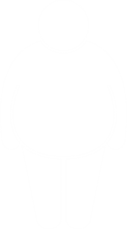 ОЖИРЕНИЕ
Окружность талии:
для мужчин >94 см,
для женщин > 80 см
Глубокие венозные тромбозы
Тромбофлебит
Атеросклероз сосудов нижних конечностей
Остеоартроз
Остеохондроз
Злокачественные образования
Репродуктивная система
Рак молочной железы (в постменопаузе)
Рак пищевода
Рак поджелудочной железы
Колоректальный рак
Рак эндометрия
Рак почки
Сексуальная дисфункция
Синдромполикистозных яичников
Низкий уровень тестостерона
Бесплодие
Желудочно-кишечный тракт
Гастроэзофагеальная рефлюксная болезнь
Жировое повреждение поджелудочной железы
Неалкогольная жировая болезнь печени
Желчекаменная болезнь
Совершенно не готов
Абсолютно готов
ЦЕНТР ОБЩЕСТВЕННОГО ЗДОРОВЬЯ И МЕДИЦИНСКОЙ ПРОФИЛАКТИКИ КОГБУЗ «МИАЦ, ЦОЗМП», Кировская область
Избыточная масса тела или ожирение провоцирует развитие хронических заболеваний или усугубляет их течение и способствует развитию осложнений
Сердечно-сосудистая система при ожирении страдает раньше и чаще всего. В крови повышается уровень тригицеридов, холестерина ЛПНП, понижается уровень холестерина ЛПВП, что провоцирует развитие или усубляет течение ИБС, ГБ, других атеросклеротических заболеваний.
При абдоминальном типе ожирения происходит снижение чувствительности тканей к инсулину, т.е. развитие инсулинорезистентности, и в последствии развитие сахарного диабета
Ожирение приводит к снижению репродуктивной функции у мужчин и у женщин.
Чем больше накапливается жира в организме мужчины, тем больше вырабатывается эстрогена (женского гормона), что приводит к снижению уровня тестостерона (мужского гормона). У женщин повышенный уровень инсулина в крови в конечном итоге может привести к развитию поликистоза яичников. 
Пищеварительная система. Страдает моторика кишечника: появляются вздутие, запоры, газообразование. В результате венозного застоя может возникнуть расширение геморроидальных вен. Ожирение провоцирует развитие жировой инфильтрации печени, застой желчи - хронического калькулезного и некалькулезного  холецистита (на фоне дискинетических нарушений желчного пузыря вследствие снижения подвижности диафрагмы).
Дыхательная система. Вследствие высокого стояния диафрагмы наблюдается нарушение функции дыхания, уменьшается жизненная емкость легких. Следствие гиповентиляции легких – вторичные воспалительные процессы: бронхиты, пневмонии. Кроме того ожирение может провоцировать развитие синдрома остановки дыхания во время сна (апноэ). 
Мочевыделительная система. Нарушением водно-солевого обмена при ожирении может провоцировать развитие мочекаменной болезни. Ожирение может быть причиной гиперурикемии и соответственно развитии или ухудшения течения подагры.
Заболевания опорно-двигательного аппарата. Из-за большой массы тела нагрузка на суставной и связочный аппарат повышена вследствие чего развиваются артроз, прогрессирует остеохондроз позвоночника
Воспалительные и метаболические нарушения, связанные с ожирением, провоцируют состояние гиперкоагуляции и развитие тромбоэмболических нарушений.
Доказана связь ожирения с развитием рака молочной железы (в постменопаузе), пищевода, поджелудочной железы, желчного пузыря, колоректального рака, рака эндометрия, рака почки.
Совершенно не готов
Абсолютно готов
ЦЕНТР ОБЩЕСТВЕННОГО ЗДОРОВЬЯ И МЕДИЦИНСКОЙ ПРОФИЛАКТИКИ КОГБУЗ «МИАЦ, ЦОЗМП», Кировская область
МЕТАБОЛИЧЕСКИЙ СИНДРОМ
Повышение уровняХС ЛПНП
Артериальная гипертензия
Висцеральное ожирение
► ≥ 140/90 мм рт. ст
► ≥ 3,0 ммоль/л
1 основной критерий + 2 дополнительных
Повышениеуровнятриглицеридов
Снижениеуровня ХС ЛПВП
Нарушениетолерантности к глюкозе (НТГ)
Нарушениегликемиинатощак (НГН)
КомбинированноенарушениеНТГ/НГН
3-5%
3-5%
► ≥ 1,7 ммоль/л
► у мужчин ≤ 1,0 ммоль/л
► у женщин≤ 1,2 ммоль/л
► Через 2 ч.после 75 г глюкозы глюкоза плазмы ≥ 7,8,но < 11,1 ммоль/л
► Глюкоза плазмы натощак≥ 6,1, но < 7,0 ммоль/л(при глюкозе плазмы через 2 часа ПГТТ< 7,8 ммоль/л)
► Глюкоза плазмы натощак≥ 6,1, но < 7,0 ммоль/лпри глюкозе плазмы через 2 часа ПГТТ ≥ 7,8, но < 11,1 ммоль/л
ИЗБЫТОЧНАЯмасса тела
3-5%
Глюкоза
Артериальное давление
Холестерин
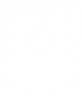 Рисксердечно-сосудистыхзаболеваний
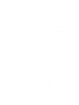 Риск сахарногодиабета
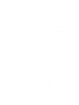 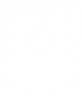 Рискосложнений
Совершенно не готов
Абсолютно готов
ЦЕНТР ОБЩЕСТВЕННОГО ЗДОРОВЬЯ И МЕДИЦИНСКОЙ ПРОФИЛАКТИКИ КОГБУЗ «МИАЦ, ЦОЗМП», Кировская область
Отдельно следует пояснить понятие метаболического синдрома.
Основной признак: центральный (абдоминальный) тип ожирения – окружность талии (ОТ)
более 80 см у женщин и более 94 см у мужчин.
Дополнительные критерии:
артериальная гипертония (АД ≥ 140/90 мм рт. ст.)
 повышение содержания ХС ЛНП > 3,0 ммоль/л
повышение уровня триглицеридов (≥ 1,7 ммоль/л)
снижение уровня ХС ЛПВП (<1,0 ммоль/л у мужчин; <1,2 ммоль/л у женщин)
нарушенная толерантность к глюкозе (НТГ) - повышенный уровень глюкозы плазмы через 2 ч. после нагрузки 75 г безводной глюкозы при ПГТТ ≥ 7.8 и < 11.1 ммоль/л, при условии, что уровень глюкозы плазмы натощак составляет менее 7,0 ммоль/л. 
нарушенная гликемия натощак (НГН) - повышенный уровень глюкозы плазмы натощак ≥ 6,1 и < 7,0 ммоль/л, при условии, что глюкоза плазмы через 2 ч. при ПГТТ составляет менее 7,8 ммоль/л.
комбинированное нарушение НГН/НТГ - повышенный уровень глюкозы плазмы натощак ≥ 6,1 и < 7,0 ммоль/л в сочетании с глюкозой плазмы через 2 ч. при ПГТТ ≥ 7,8 и < 11,1 ммоль/л.
Достоверным МС считается при наличии 3 критериев: 1 основного и 2 дополнительных.
Если пациент выражает желание и готовность к изменению, необходимо дать рекомендации при избыточной массе тела и ожирении с конкретными советами о питании, физической активности. Использовать памятку "Избыточная масса тела. Как похудеть". 

1. Контроль энергетического равновесия. 
2. Сбалансированность (полноценность) по нутриентному составу.
3. Исключение потребления алкоголя, особенно при наличии артериальной гипертонии, других сердечно-сосудистых и цереброваскулярных заболеваний. 
4. Соблюдение водно-солевого режима.
5. Технология приготовления пищи.
6. Режим питания.
Если пациент не выражает желания снижать избыточную массу тела, рекомендуется информировать его о риске для здоровья ожирения, дать памятку о негативном влиянии на здоровья факторов риска и "Здоровый образ жизни".
Результатом краткого профилактического консультирования должно стать направление пациента на углубленное профилактическое консультирование.
Изменения в образе жизни приводят к малой, но устойчивой потере веса.
Снижение веса от 3 до 5% приведет к клинически значимому снижению уровня триглицеридов, глюкозы крови, что снизит риск развития СД 2-го типа.
Кроме того снизится риск развития осложнений: инфаркта, инсульта, осложнений при сахарном диабете
Памятка «Избыточная масса тела, как похудеть»
Мотивационное консультированиев КМП/ОМП, ЦЗ
Информировать о риске, предложение обратитьсяв КМП/ОМП, ЦЗ
Разработка программы снижения веса в КМП/ОМП, ЦЗ
Совершенно не готов
Абсолютно готов
ЦЕНТР ОБЩЕСТВЕННОГО ЗДОРОВЬЯ И МЕДИЦИНСКОЙ ПРОФИЛАКТИКИ КОГБУЗ «МИАЦ, ЦОЗМП», Кировская область
8-10 баллов
4-7 баллов
0-3 балла
Составьте план
Коррекция нерационального питания 7 баллов
-  Контроль АД
Отказ от курения3 балла
Снижение потребления алкоголя 1 балл
Снижение веса 9 баллов
Увеличение физической активности  8 баллов
Снижение холестерина
Информационные материалыо вреде ФР и пользе отказа, предложение обратитьсяв КМП/ОМП, ЦЗ
Мотивационное консультированиев КМП/ОМП, ЦЗ.
Углубленное консультирование (школа здоровья)в рамках 2 этапа диспансеризации – наличие гипертонической болезни
Индивидуальное углубленное консультирование при ожирении – разработка программыснижения весав КМП/ОМП, ЦЗ
ЦЕНТР ОБЩЕСТВЕННОГО ЗДОРОВЬЯ И МЕДИЦИНСКОЙ ПРОФИЛАКТИКИ КОГБУЗ «МИАЦ, ЦОЗМП», Кировская область
Таким образом по результатам краткого консультирования необходимо составить план коррекции факторов риска.
Так как пациент не мотивирован на отказ от курения и снижение потребления алкоголя,● по данным факторам риска необходимо выдать пациенту информацию о вредном воздействии данных факторов риска и пользе отказа от потребления табака и потребления алкоголя
При повышении готовности отказа от курения и потребления алкоголя● предложить обратиться в КМП/ОМП, ЦЗ.
Так как у пациента выявлена гипертоническая болезнь, не достигнуты целевые уровни АД, при этом важность контроль АД на достаточном уровне● необходимо направить пациента для повышения информированности о заболевании,а также повышения мотивации контроль артериального давления в школу здоровья для пациентов с артериальной гипертензией.

Учитывая, что у пациента высокая мотивация на снижение веса● необходимо направить пациента в КМП/ОМП для проведения индивидуального углубленного консультирования при ожирении с разработкой индивидуальной программы снижения веса.

Учитывая высокий сердечно-сосудистый риск необходимо провести● в рамках второго этапа диспансеризации – дуплексное сканирование брахиоцефальных артерий,● вне рамок диспансеризации – исследование на липидный спектр с дальнейшим определением тактики ведения пациента и необходимости назначения липидснижающей терапии.

Также в рамках второго этапа диспансеризации пациенту показано по назначению врача-терапевта● проведение спирометрии для уточнения наличия ХОБЛ.
ЦЕНТР ОБЩЕСТВЕННОГО ЗДОРОВЬЯ И МЕДИЦИНСКОЙ ПРОФИЛАКТИКИ КОГБУЗ «МИАЦ, ЦОЗМП», Кировская область
Спасибо за внимание!
г. Киров, ул. Герцена, 49
Ip-medprof@medkirov.ru
https://vk.com/cmpkirov
8(8332) 21-80-26, 38-90-17
ЦЕНТР ОБЩЕСТВЕННОГО ЗДОРОВЬЯ И МЕДИЦИНСКОЙ ПРОФИЛАКТИКИ КОГБУЗ «МИАЦ, ЦОЗМП», Кировская область